Re-Entry Resources & Guidance
Educator Resources and Guidance
Robin LeClaire
Chief Academic Officer
   rleclaire@doe.in.gov
    (317) 232-0524
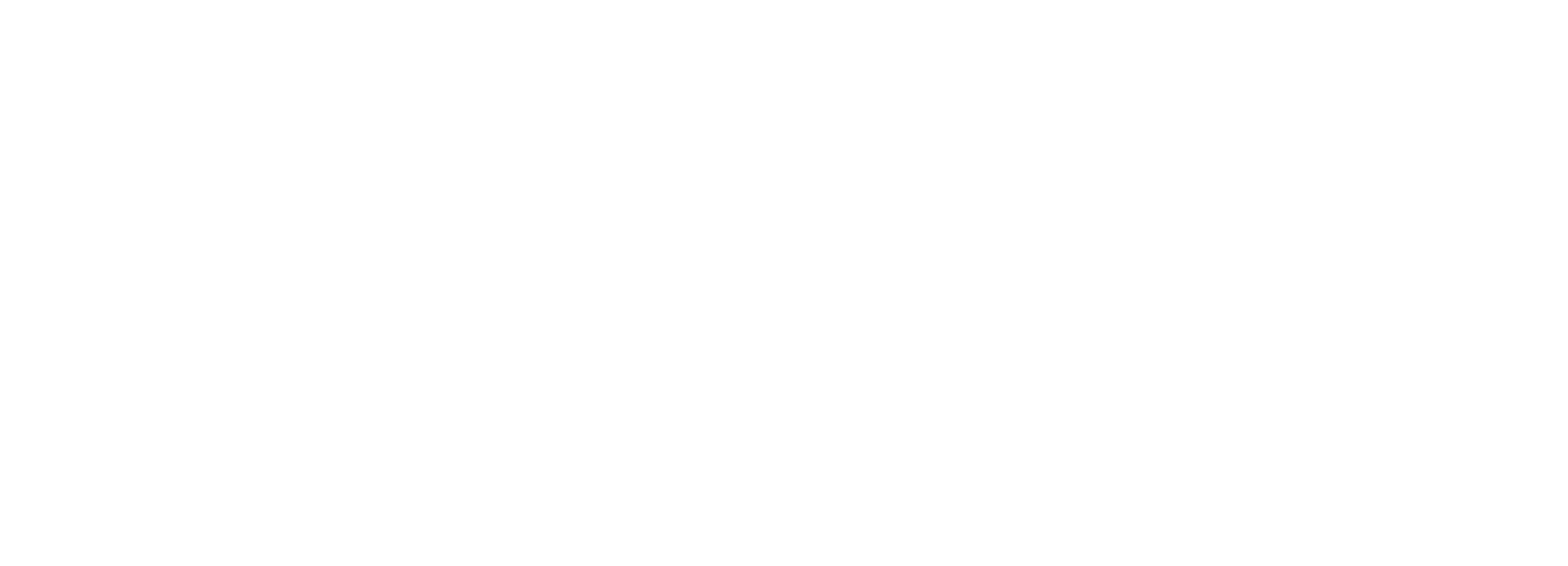 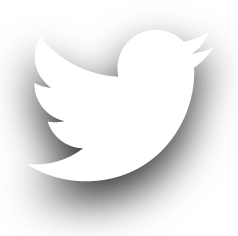 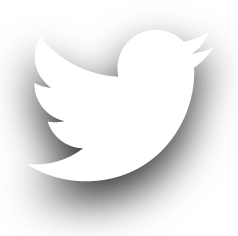 @LeclaireRobin
@EducateIN
Resources and Guidance
Family Engagement Toolkit | IDOE
Resources Database
Continuous Learning Weekly Challenges | IDOE
Principal Toolkit | IDOE
Best Practices for Addressing COVID Loss
Hoosier Healthy Challenge
Virtual Summer School Guide
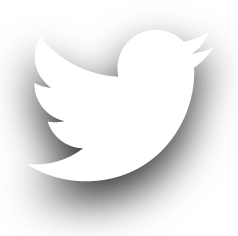 @LeClaireRobin
Resources and Guidance
COVID -19 Staff Training
Safety Reminders
Instructional Time Requirements
EL Student Considerations
RISE 3.0 State Model Plan for Teacher Evaluation
Academic Engagement
Virtual Due Process Hearings
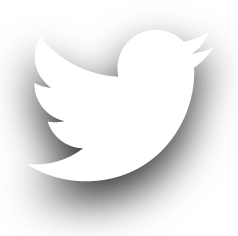 @LeClaireRobin
Resources and Guidance
Child Welfare Guidance
McKinney Vento Considerations
eLearning accommodations and requirements
Continuous Learning Guidance
Coming Soon: Digital Learning ToolKit & Continuous Learning Video
Onboarding Guidance
SEL Re-entry Roadmap
Face Covering Washing
Partnerships:
Inquiry Learning
PBS
Retired Teachers
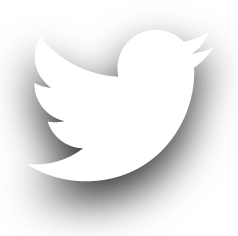 @LeClaireRobin
Social Justice
·Civil Rights and Ethnic Education Resources | IDOE.  

Cultural Competency

Comprehensive Positive School Discipline Resource Guide

Book lists for teachers by grade band and Lexile for discussions about race in the classroom

Webinar about how to facilitate conversations about race in your classroom
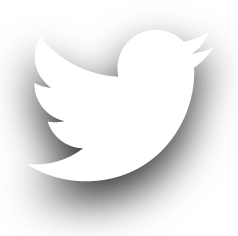 @EducateIN